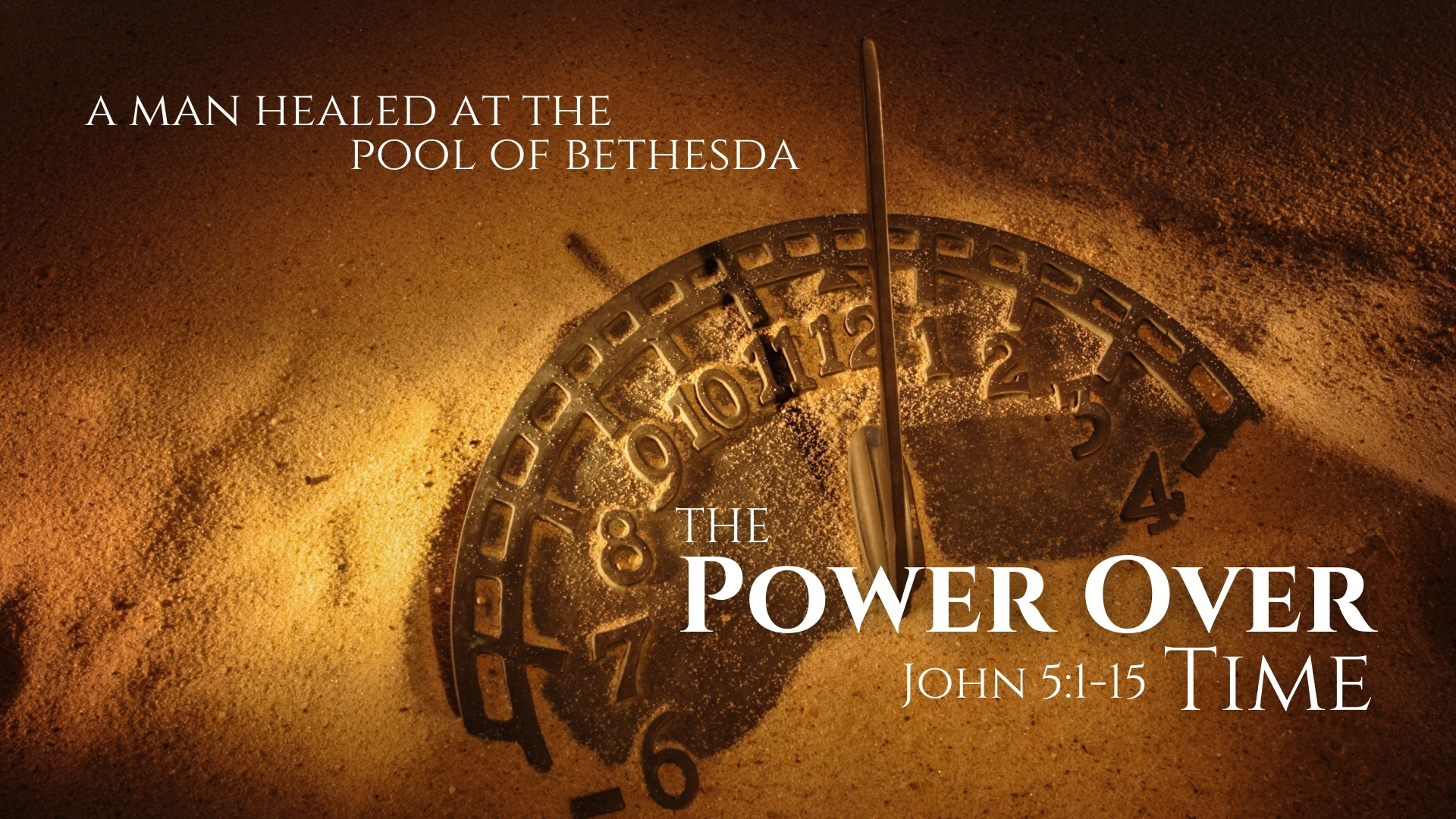 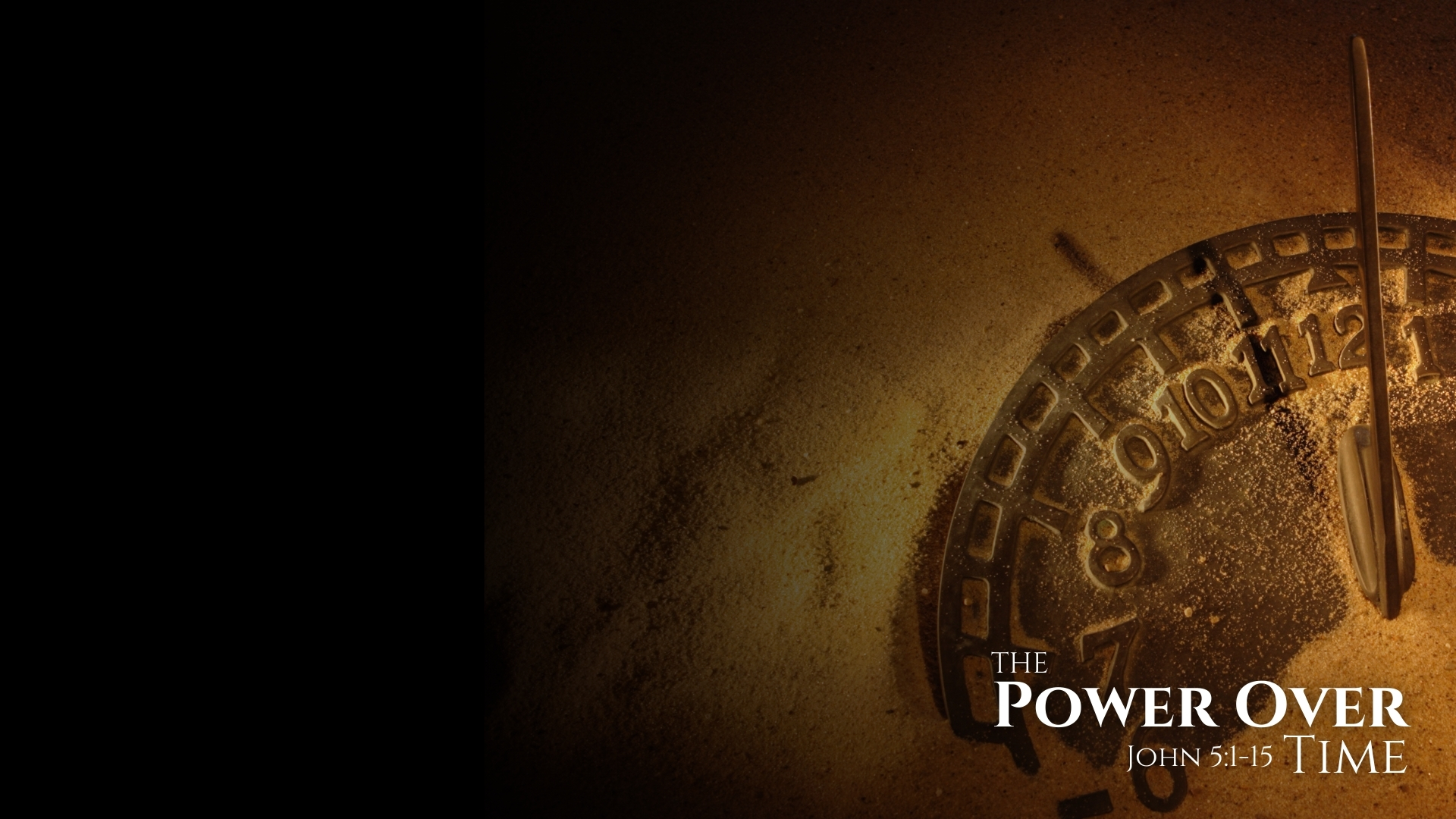 The Miracle
The Setting (vv. 1-4, 7)
5 porches full of the sick, blind, lame and paralyzed all just waiting...
The Inquiry (vv. 5-6)
The Miracle (vv. 8-13)
(v. 9) – “immediately”
The Warning (v. 14)
“Sin no more” (cf. Luke 13:5)
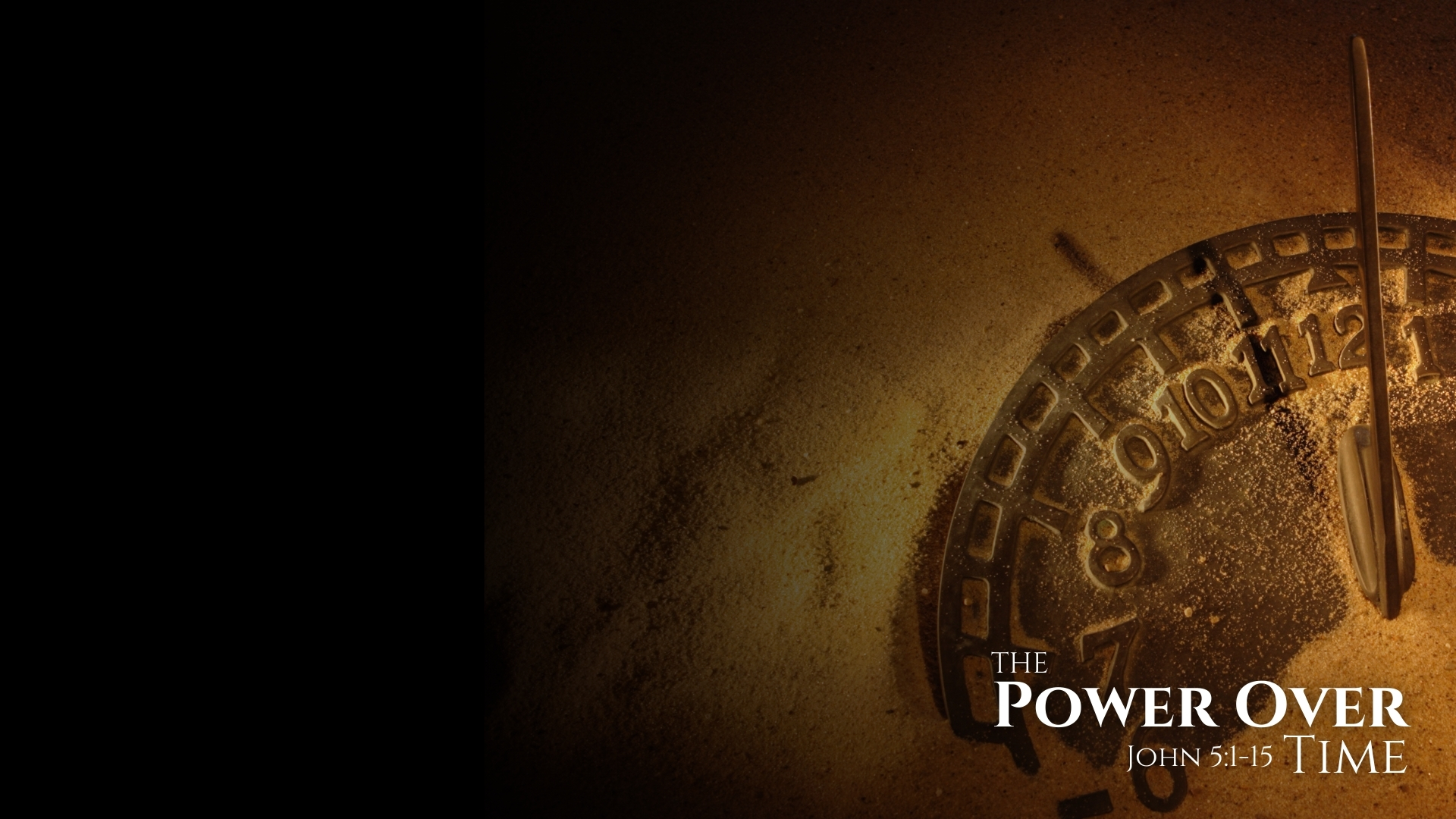 Jesus Has Power Over Time
Jesus Disrupts Tradition with Timeless Truth
The miracle is a microcosm of the greater contrast between Jesus and the Jewish establishment – (vv. 4, 7-9, 10, 41-44) (cf. Matthew 23:4-5; John 8:31-32)
Christ demands we leave the traditions of man for the eternal truths of God – Matthew 15:3-5, 13-14
Some appeal to time to validate their practices, but eternity trumps them all – 1 Corinthians 2:7, 10-12
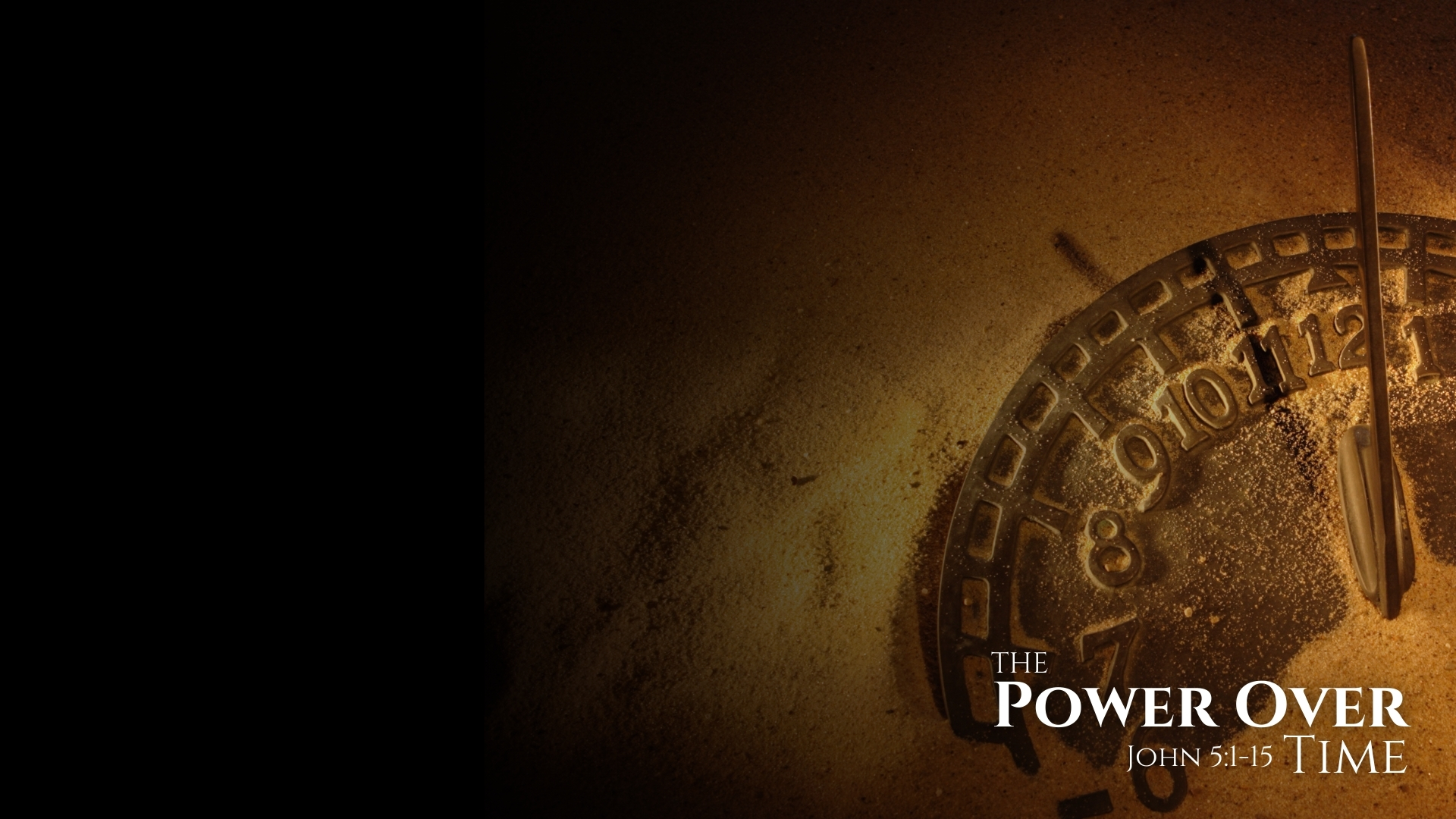 Jesus Has Power Over Time
Jesus Disrupts Time Spent in Sin
Jesus’ admonition – (v. 14) – “Stop sinning” (NIV) 
A true encounter with Jesus stops one in their sinful tracks – Luke 5:8; Isaiah 6:5
After encountering Jesus, it is always “enough” – 1 Peter 4:1-3; Ephesians 4:17, 22-24
The Lord promises no more remembrance if we repent – Ezekiel 18:21-23
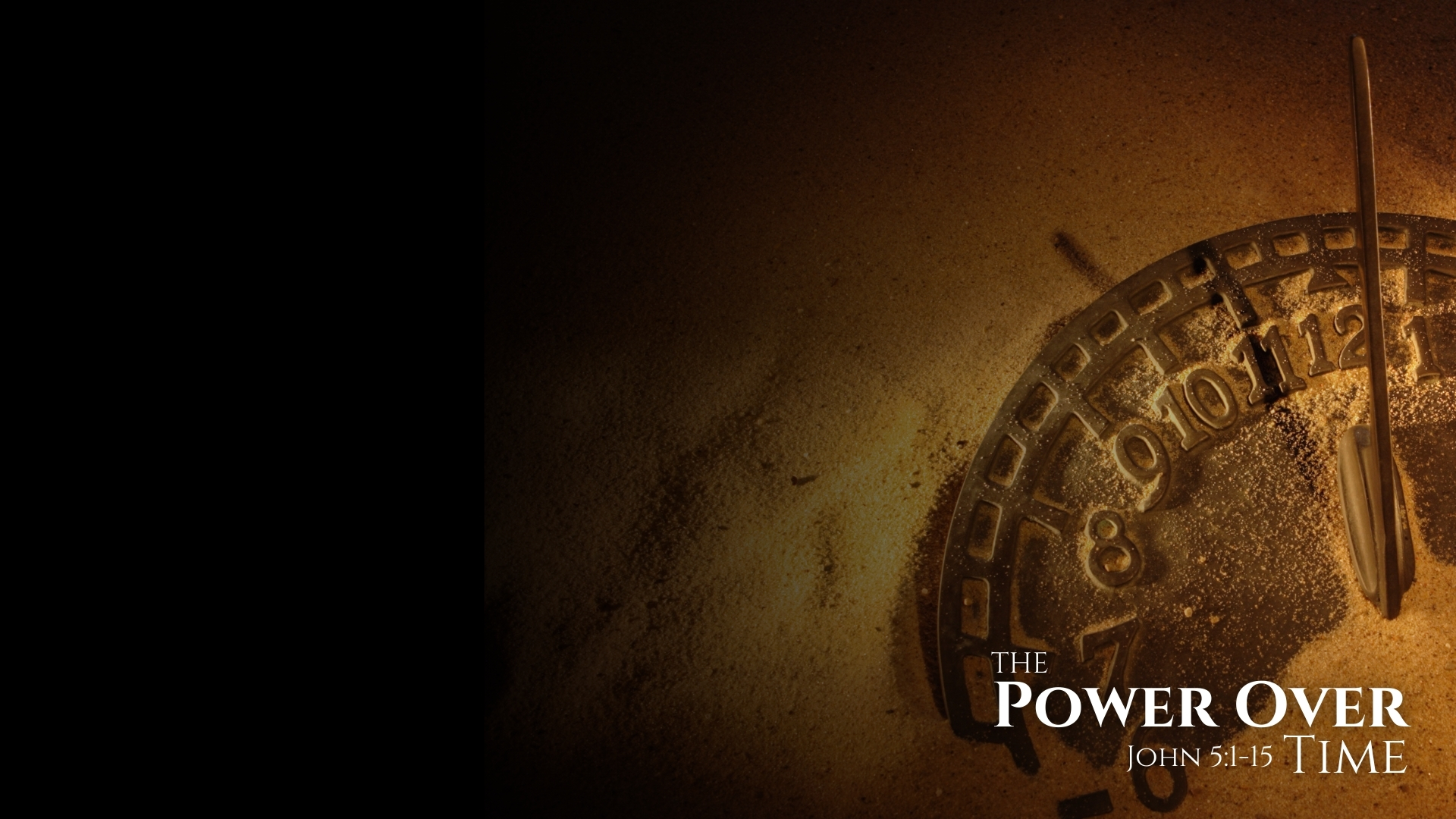 Jesus Has Power Over Time
Jesus Disrupts Time with a Message of Hope
(vv. 5-6) – for 38 years until Jesus came along.
Time keeps telling the same story – Ecc. 1:2, 9-11; 9:2-3
Jesus disrupts time with hope – Matt. 4:12-17; 11:28-30
Hope involves patience/perseverance – Romans 8:24-25
Jesus, the creator of time, will end it and give us what is due – John 5:28-29
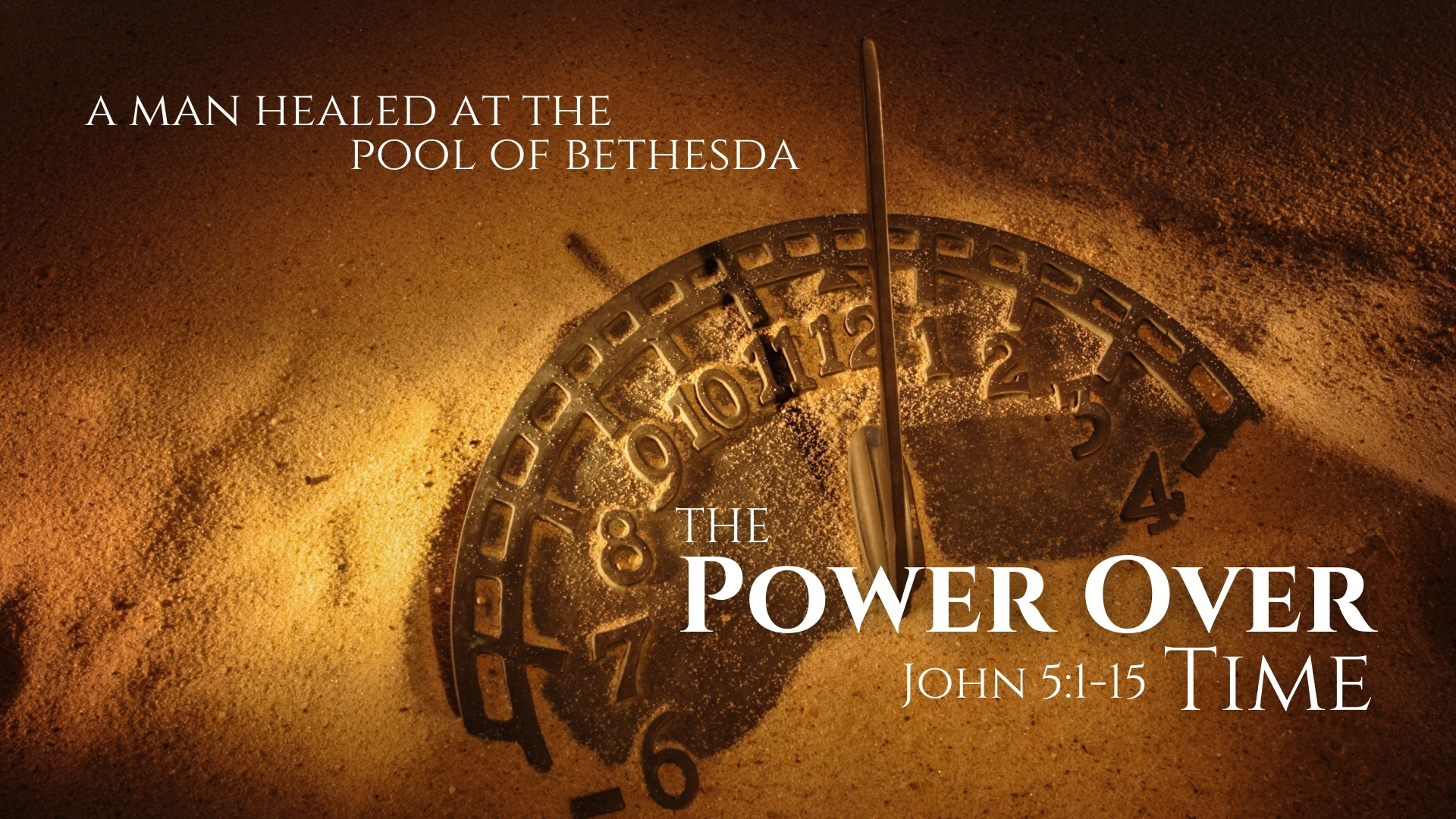